ElectrochemistryOn-line Course from National Centre for catalysis ResearchIndian Institute of Technology, MadrasPresentation - 517th June 2017
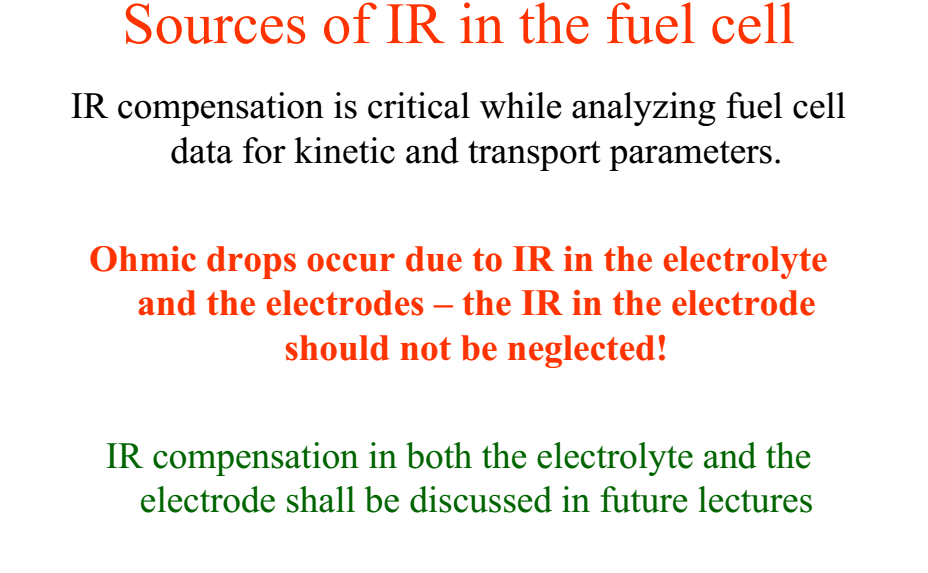 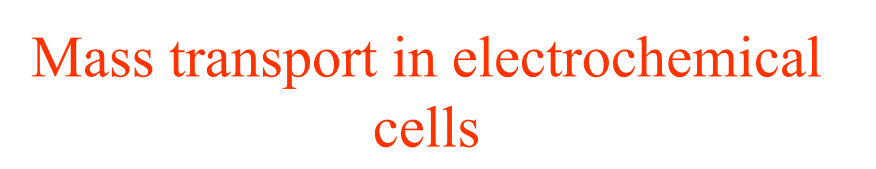 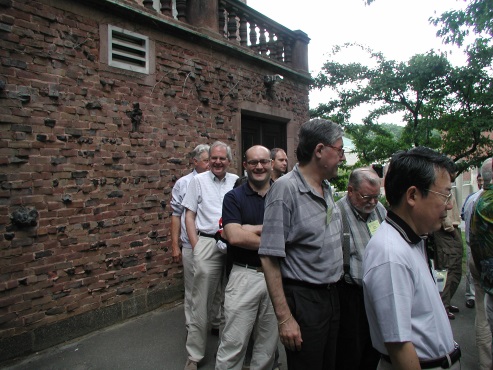 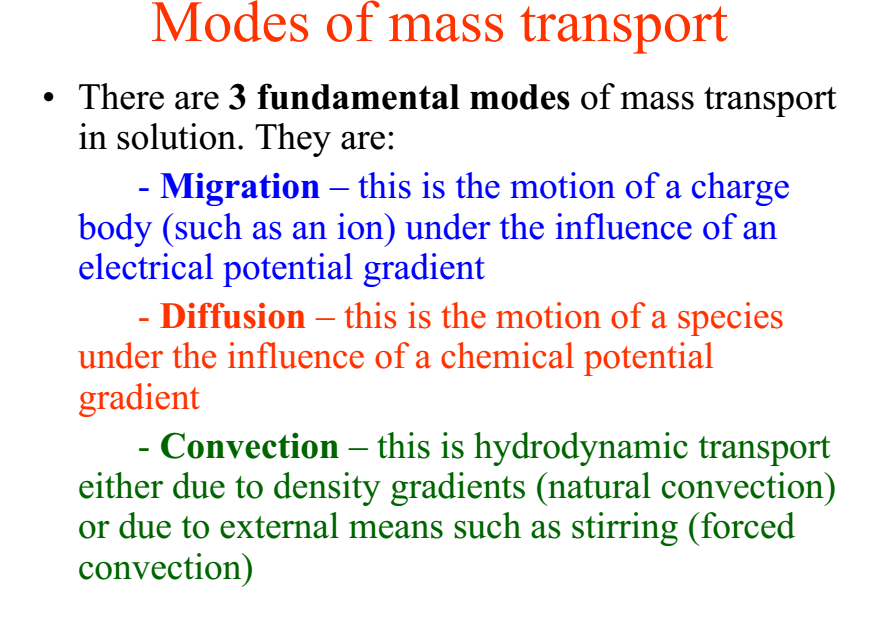 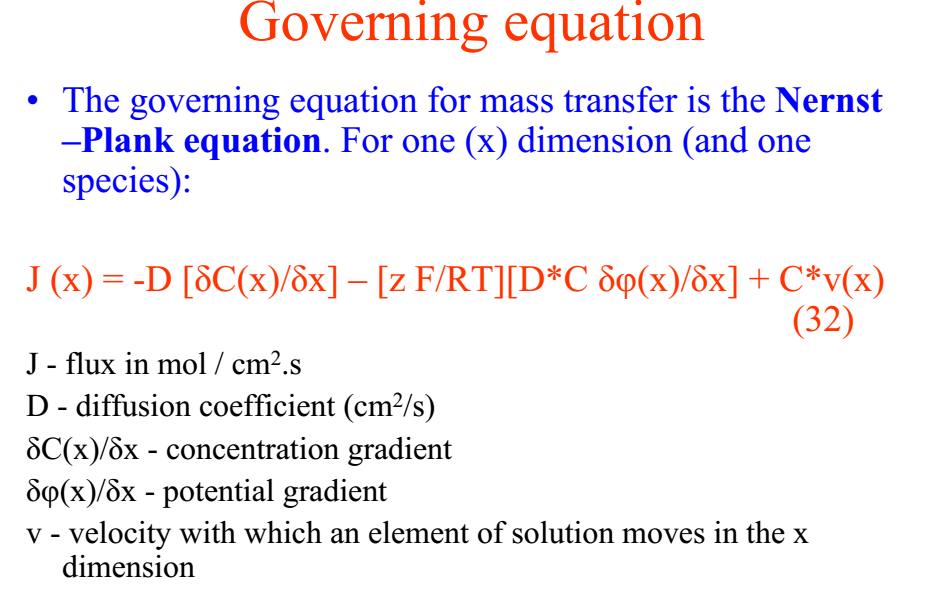 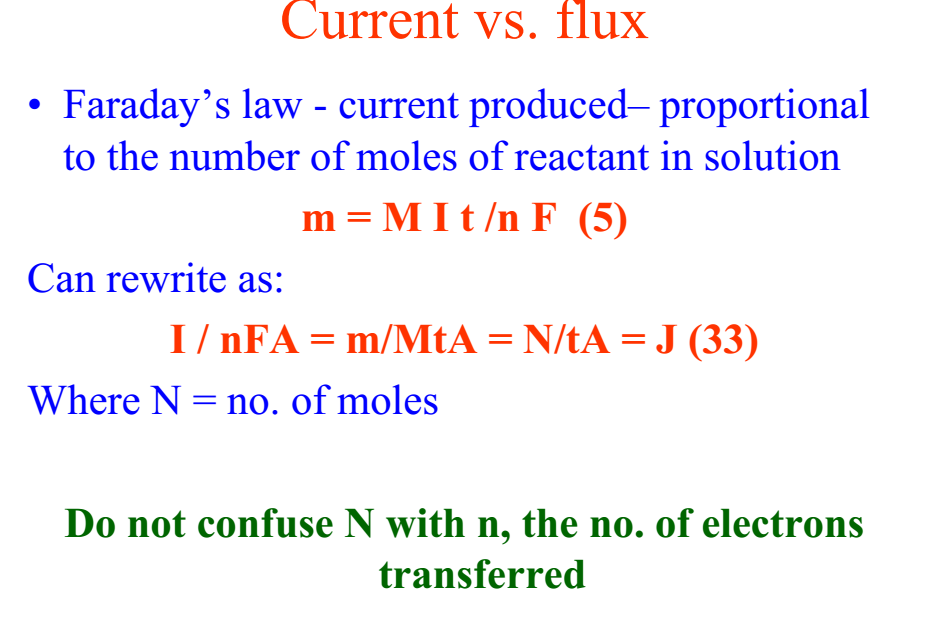 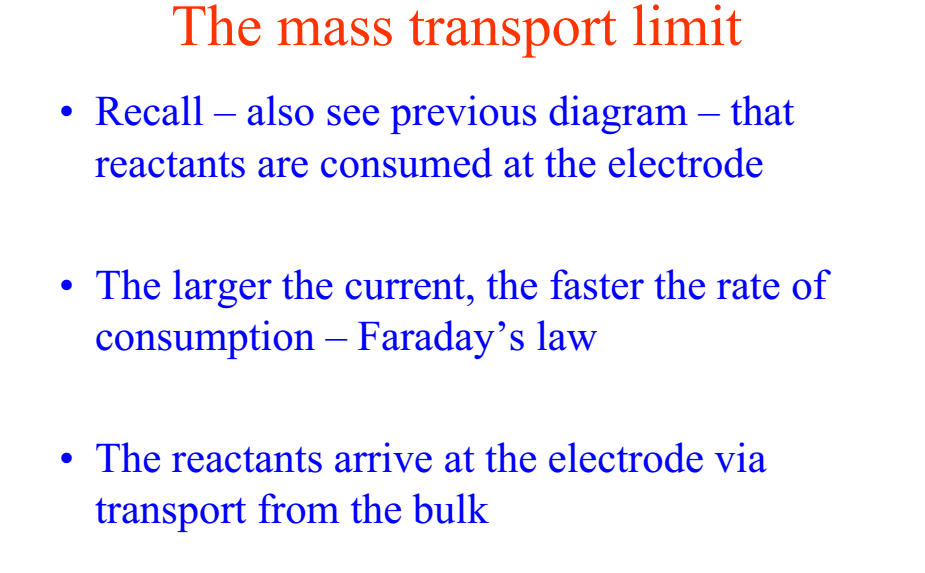 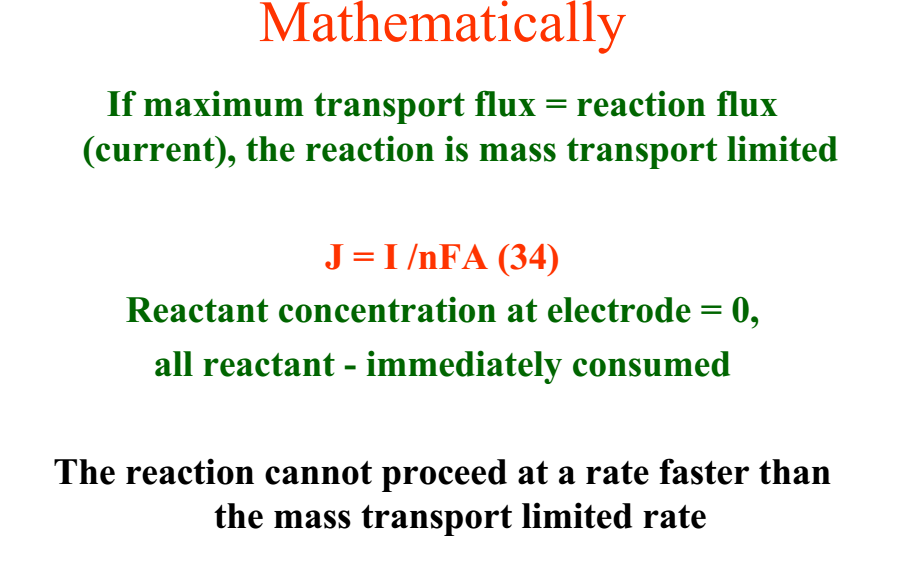 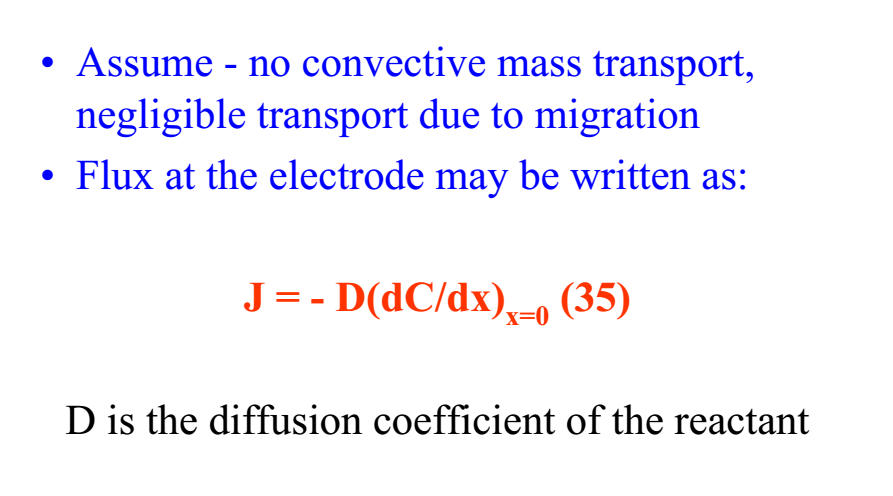 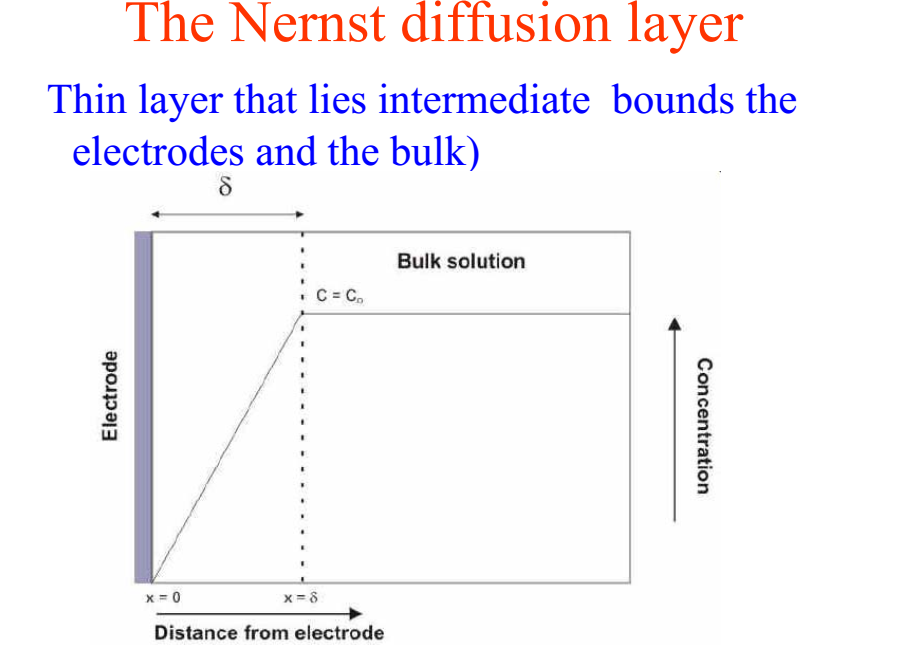 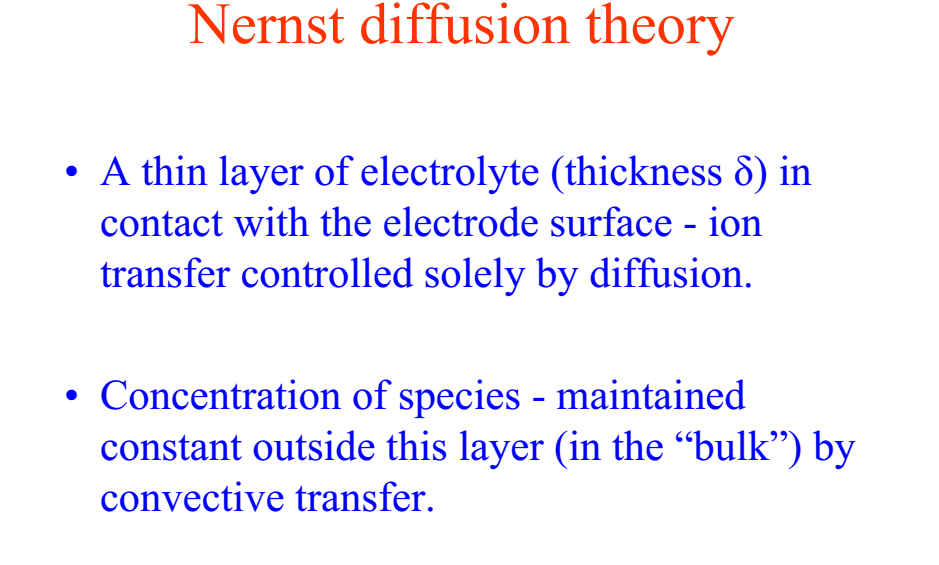 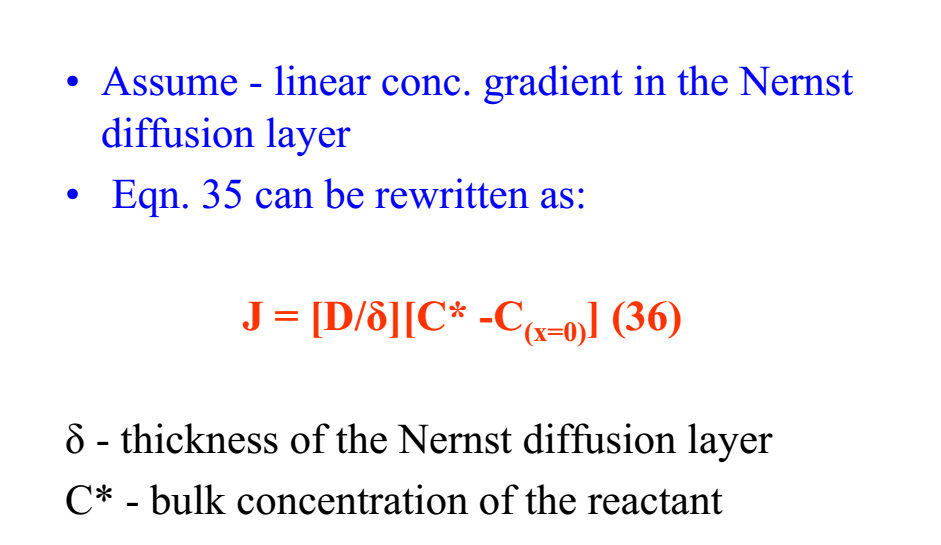 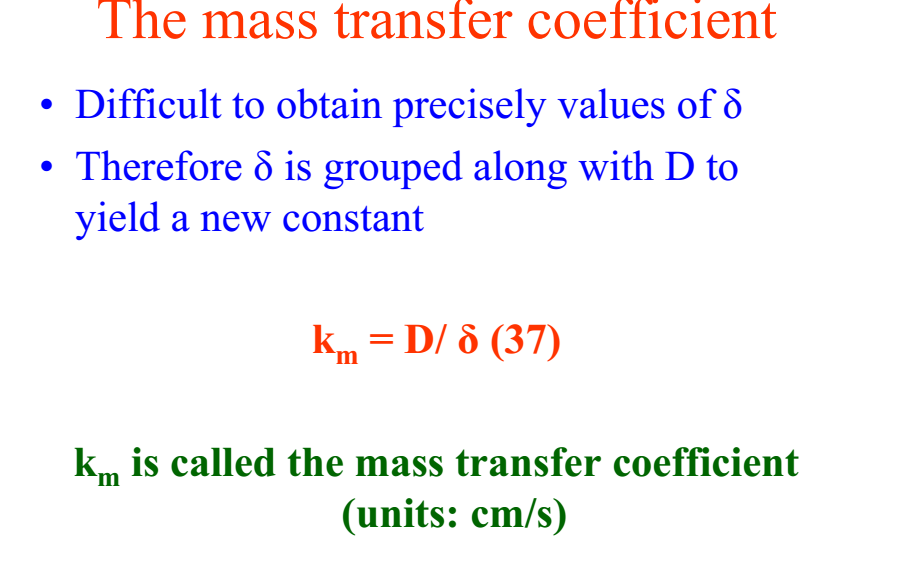 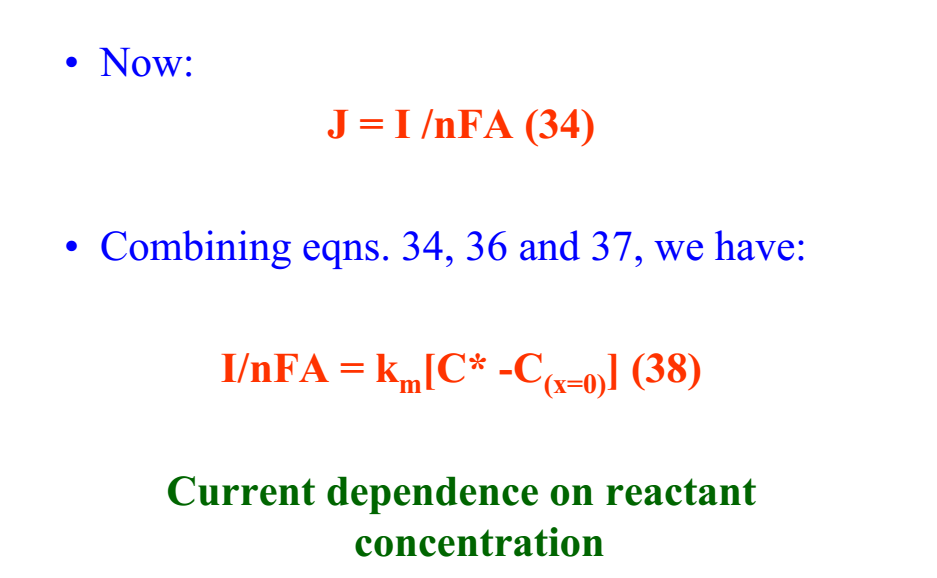 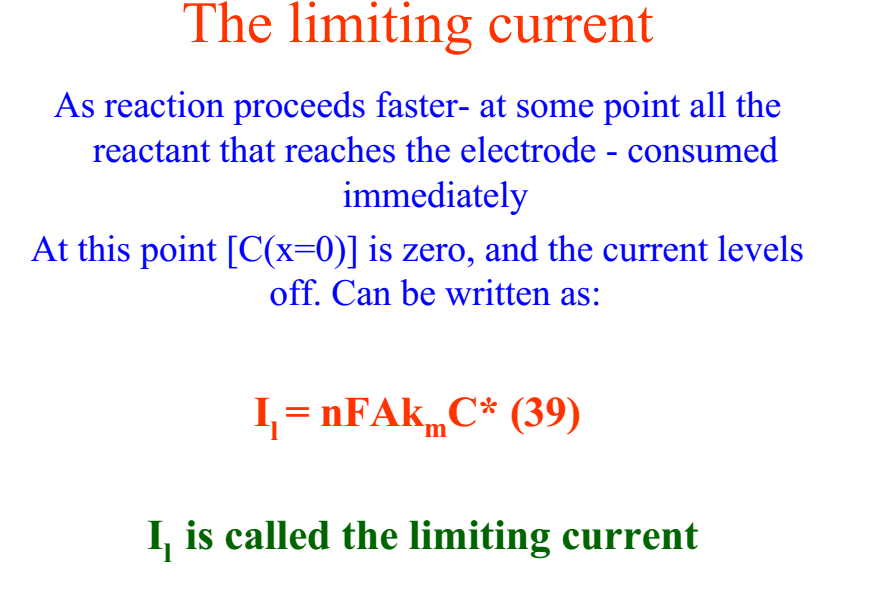 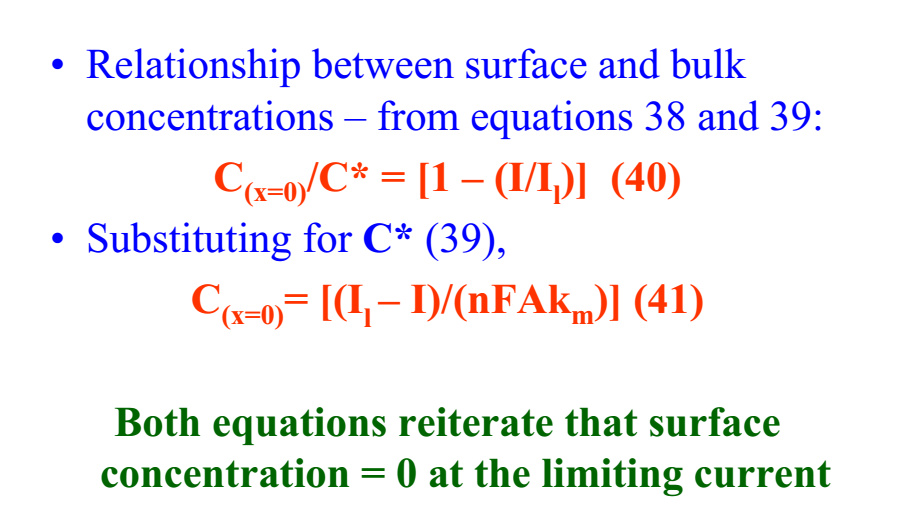 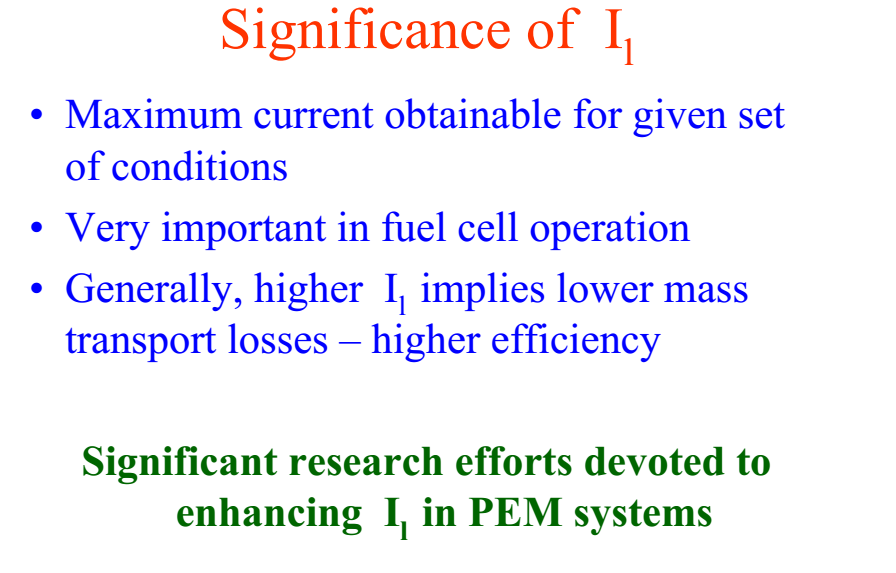 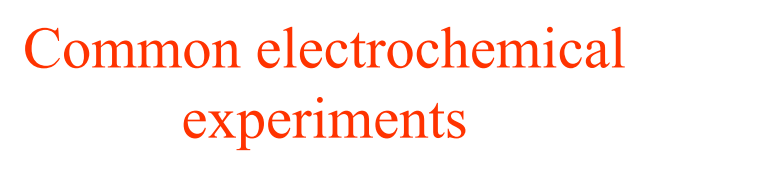 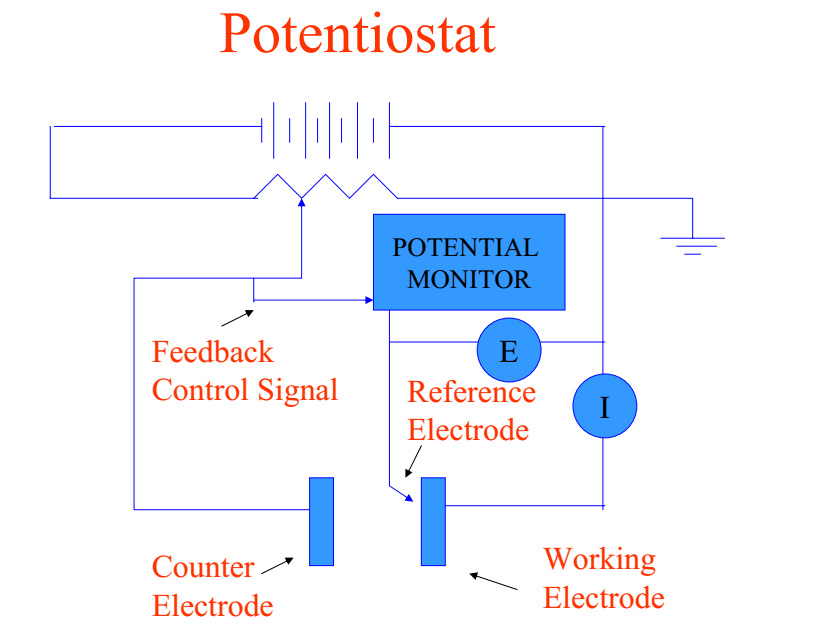 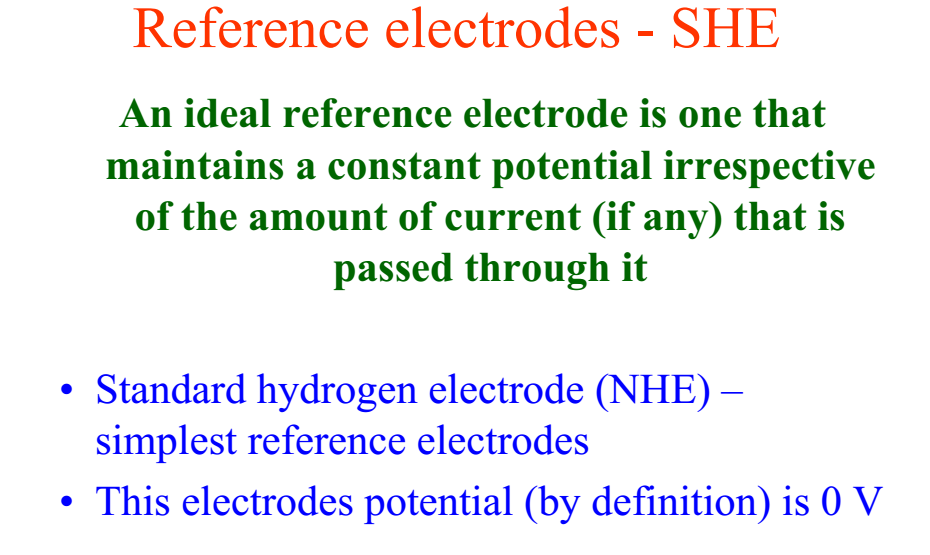 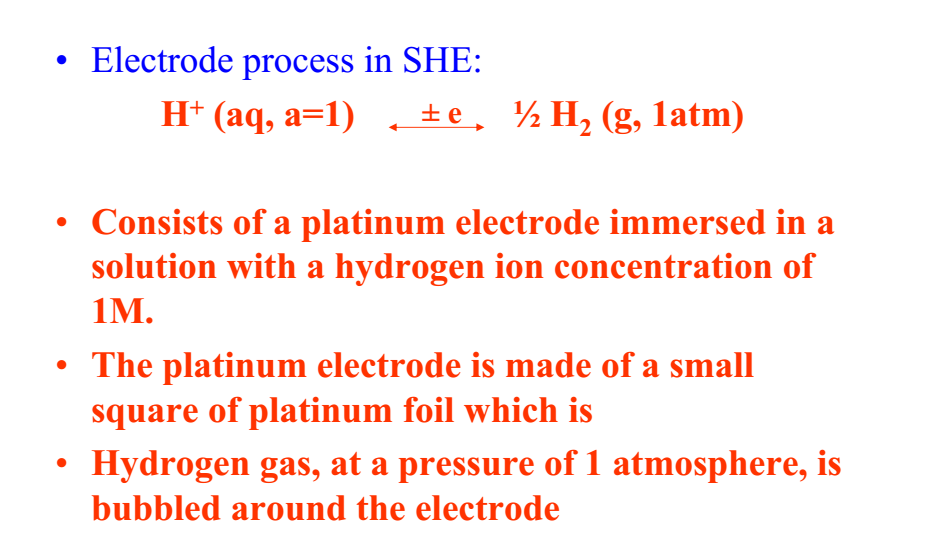 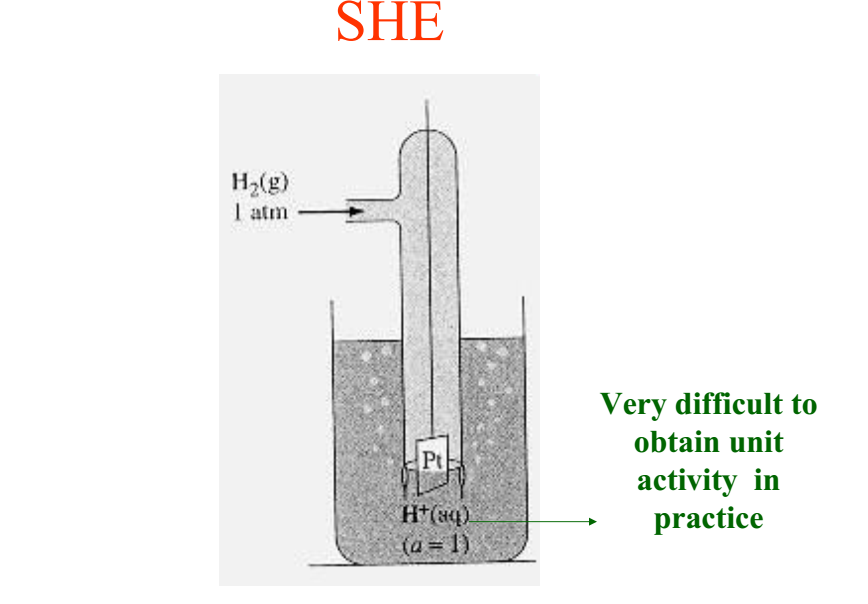 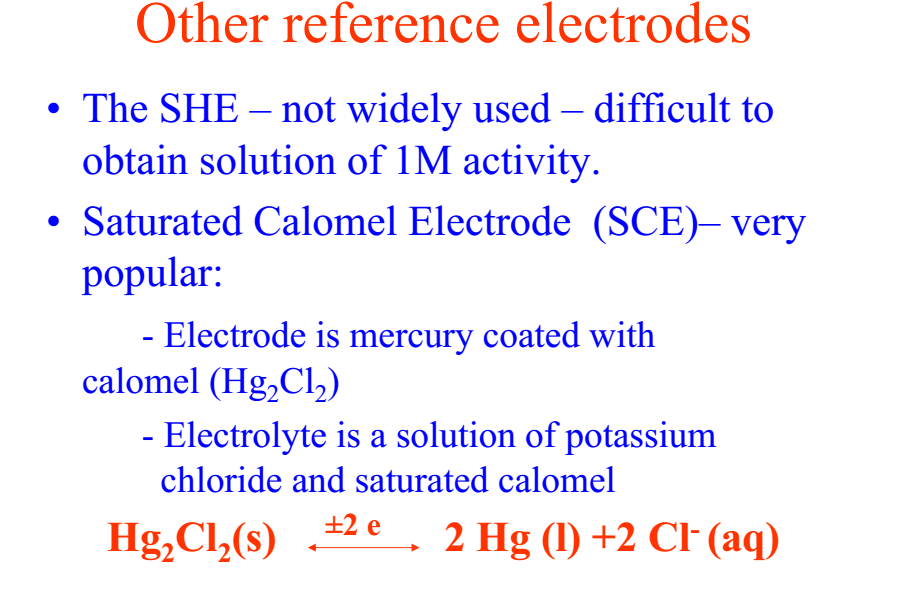 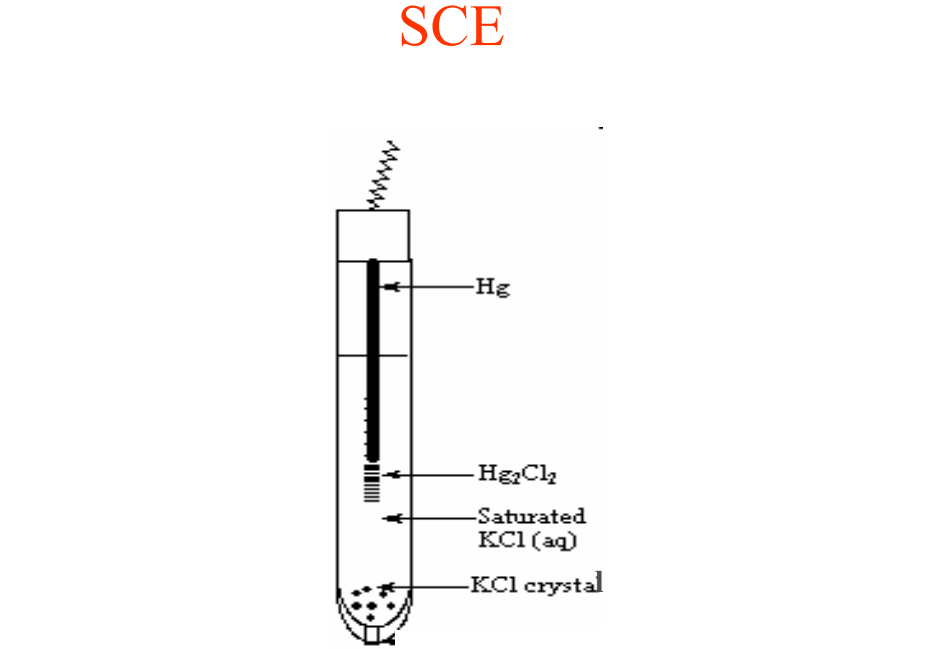 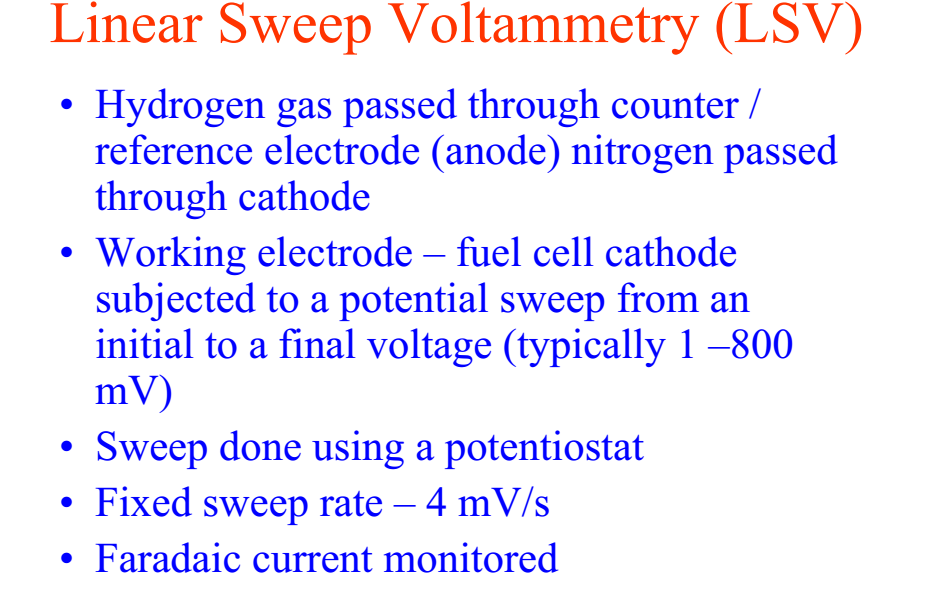 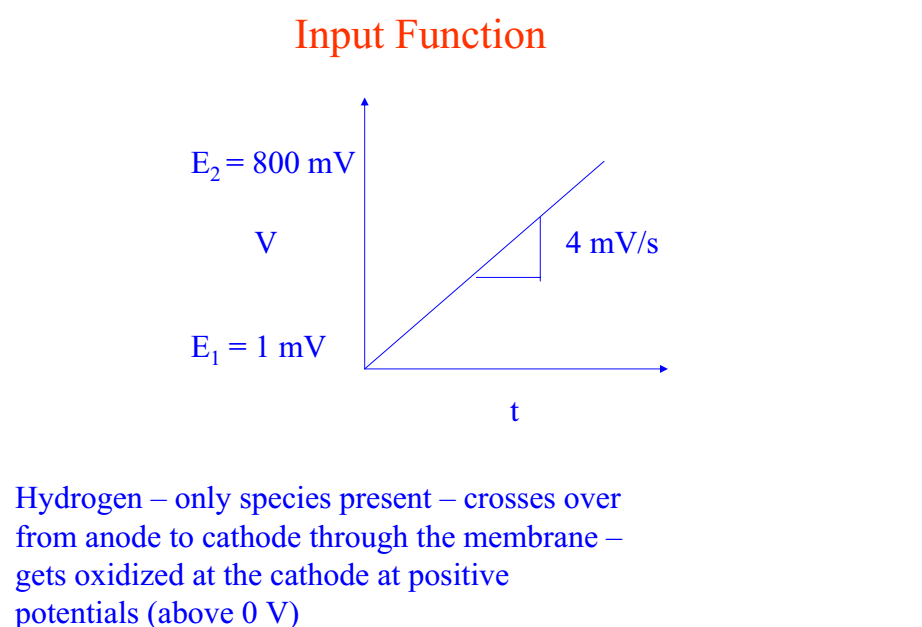 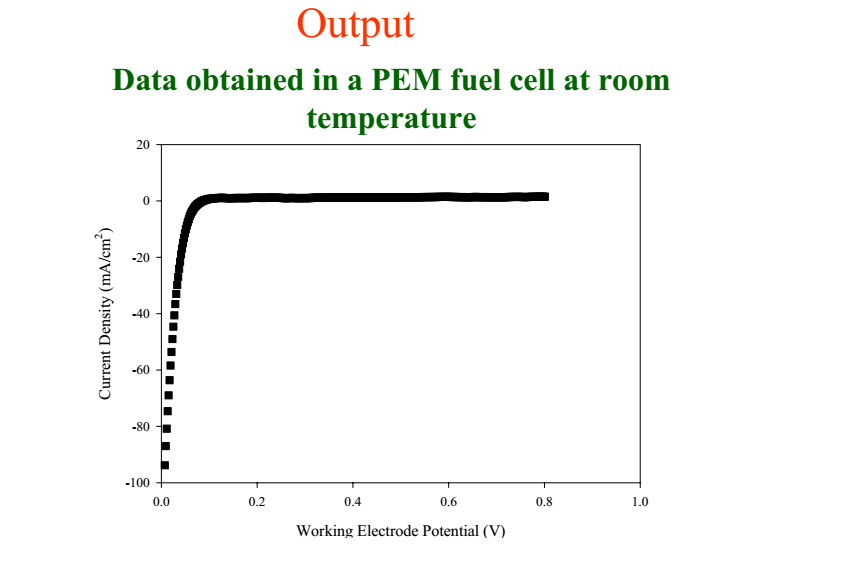 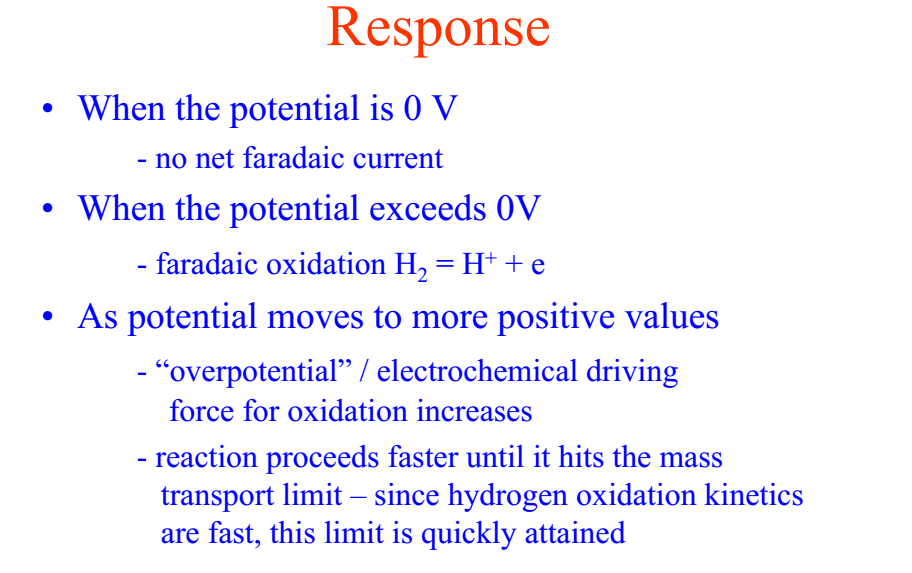 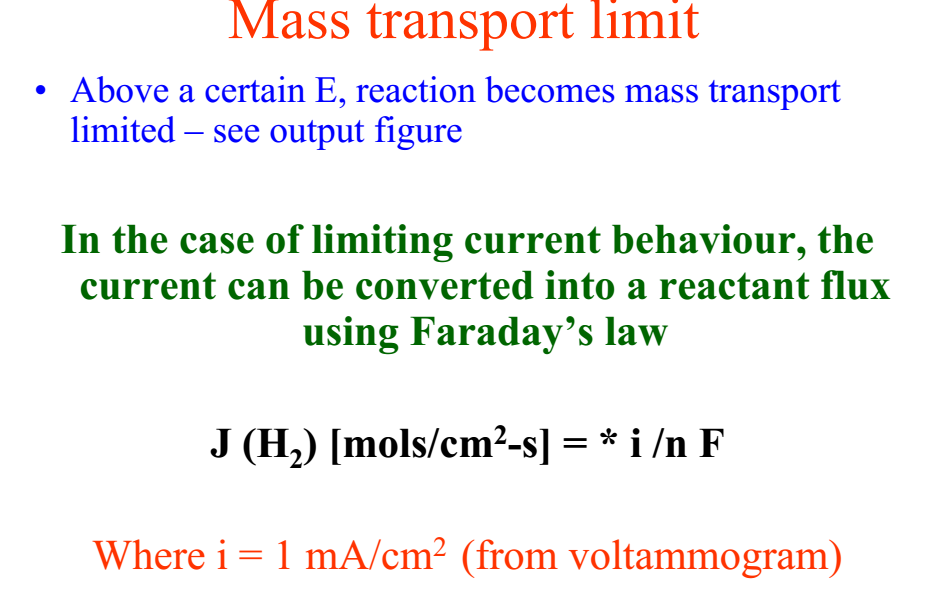 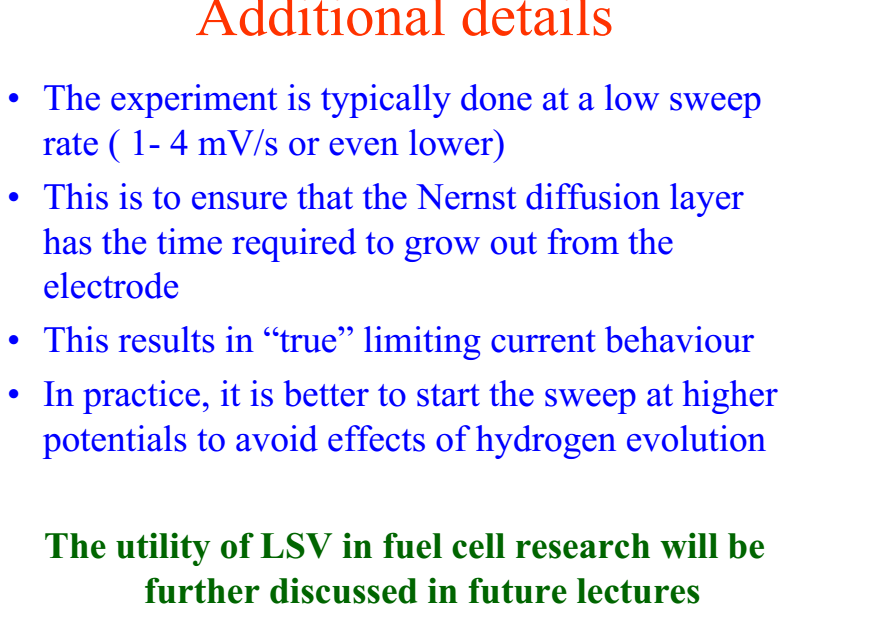 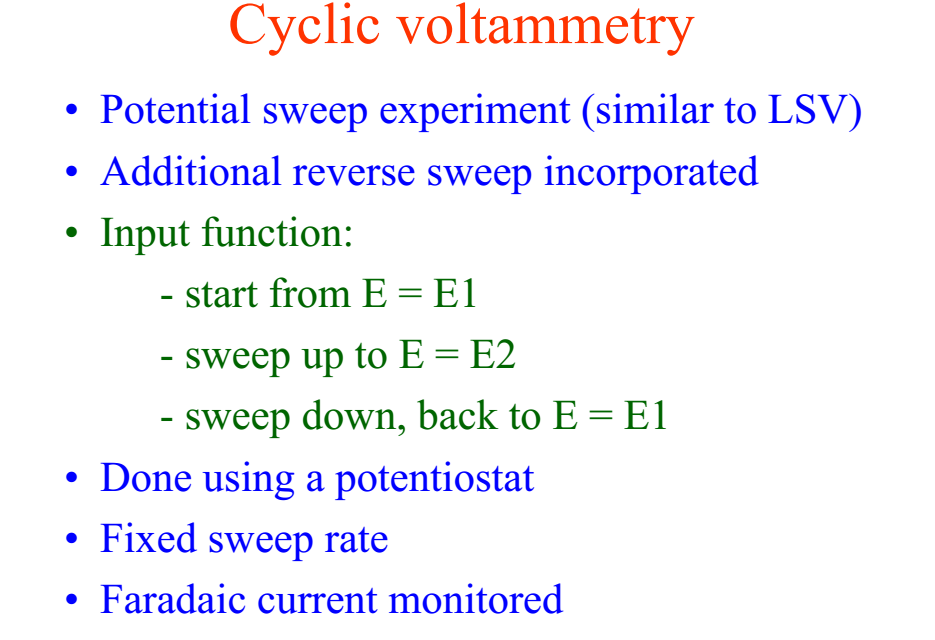 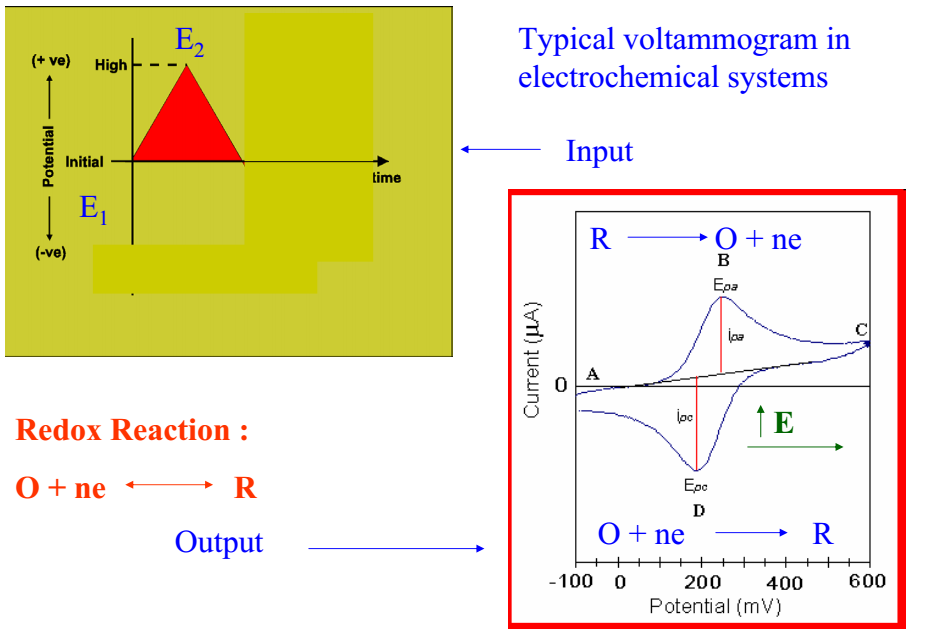 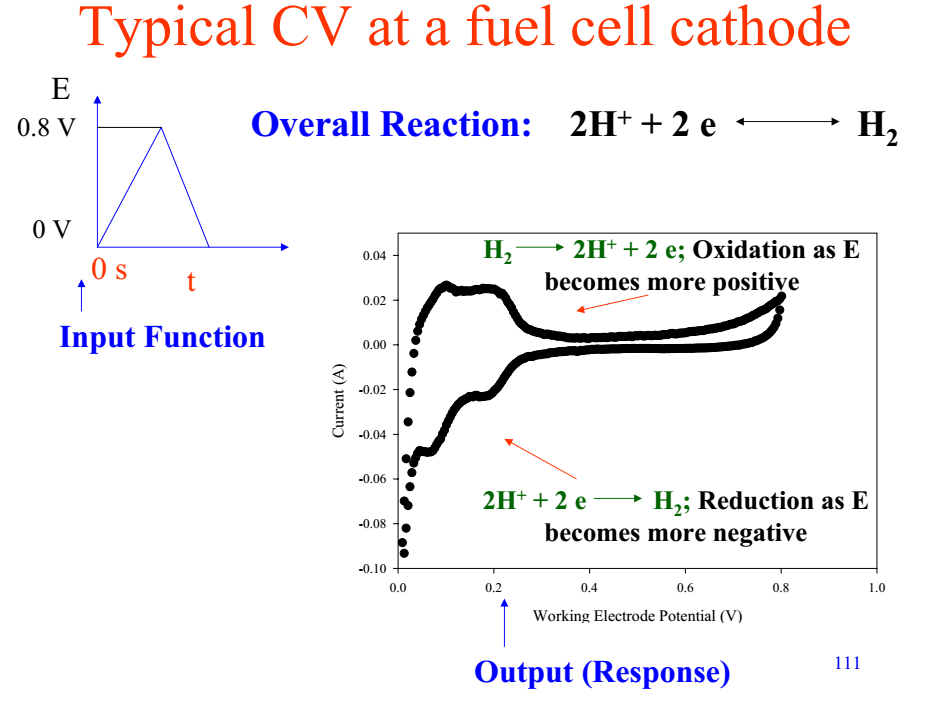 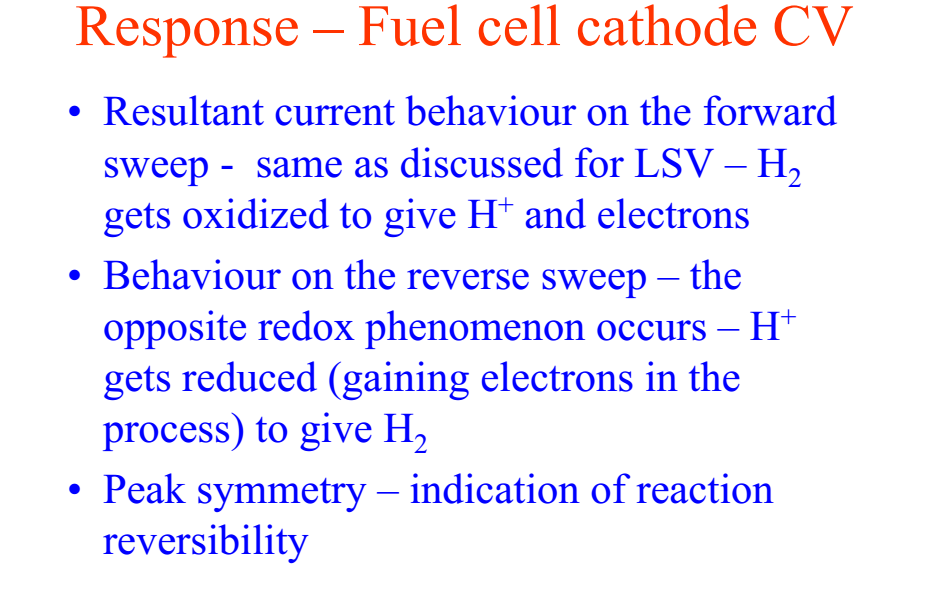 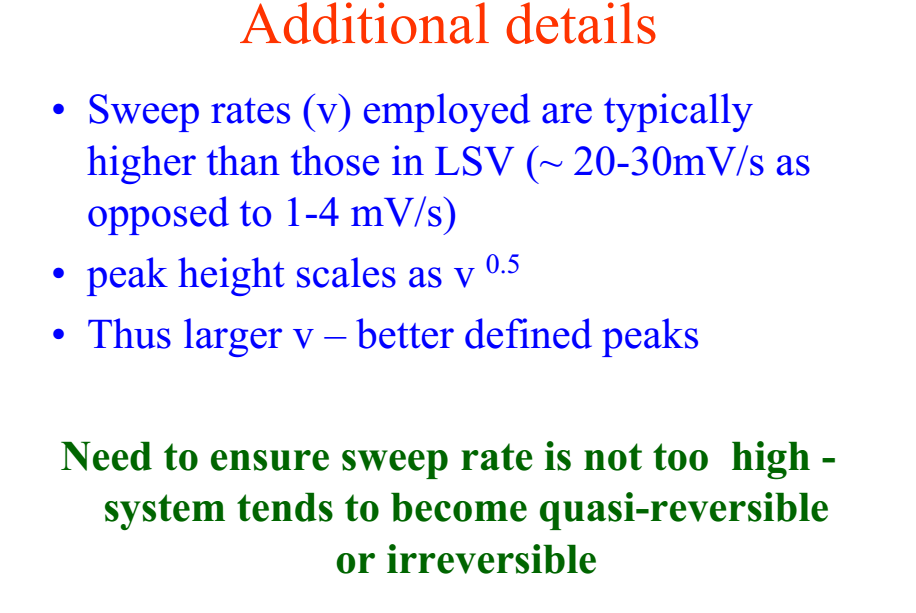 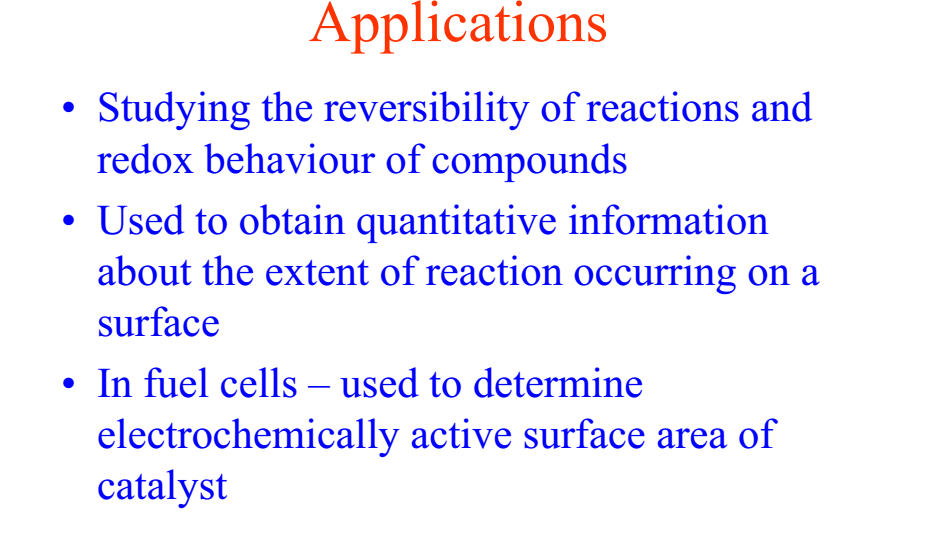